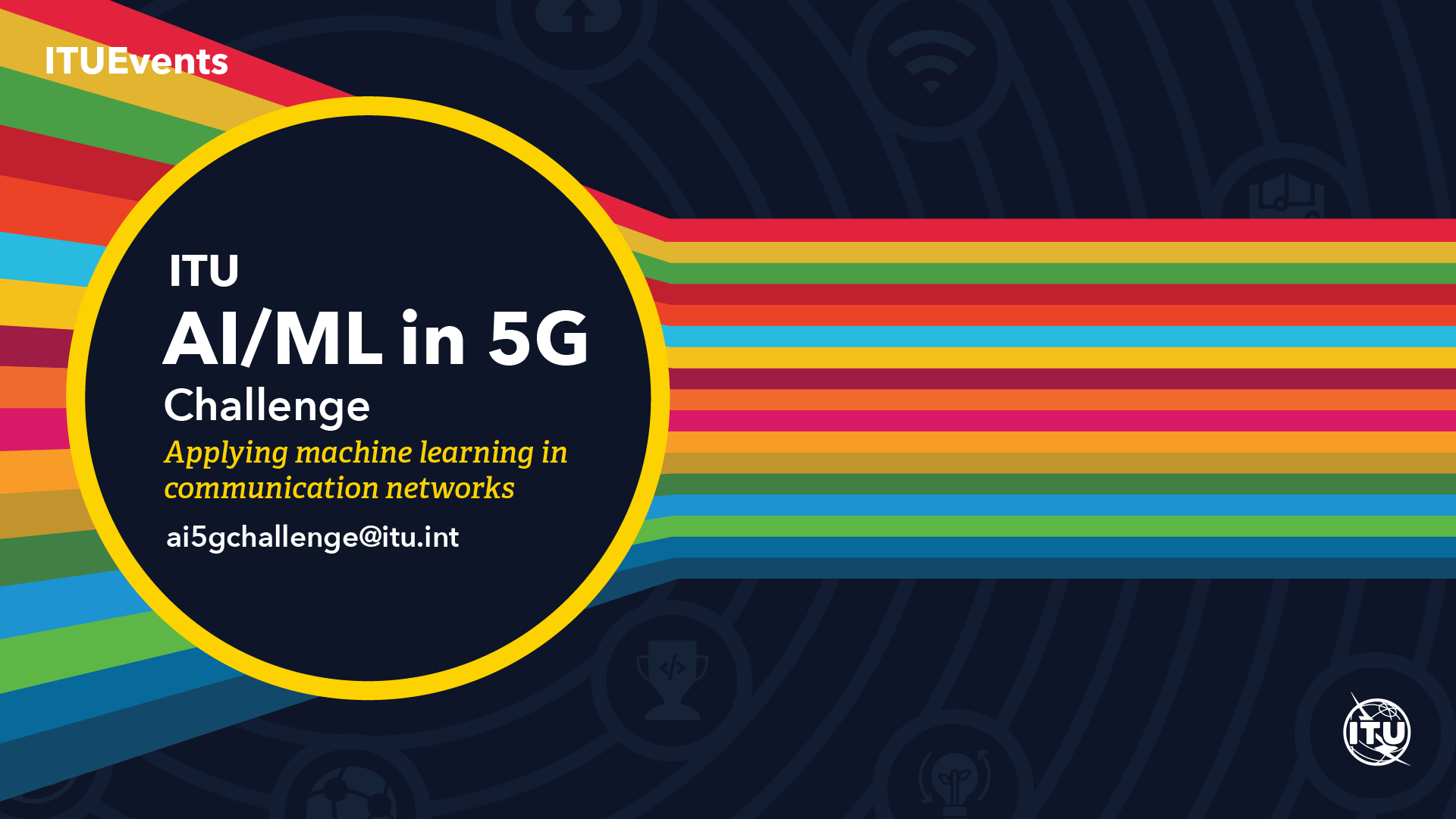 Challenge Summary Slides
Organized by:
Sponsored by:
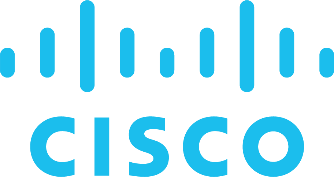 ITU AI/ML in 5G Challenge
AI will have profound impact on the world’s communication networks – 
But: how to do it right and scale?
ITU is at the forefront of exploring how best to use AI in 5G
The ITU Global Challenge on AI/ML in 5G will:
Bring together network operators, network manufactures and academia
Innovate and solve network problems with AI/ML
Apply ITU’s AI/ML architecture frameworks in IMT-2020
Uncover problems and point to practical solutions
ITU AI/ML in 5G Challenge: Technical Tracks and Data
* Secure data handling practices (for real anonymized network data)
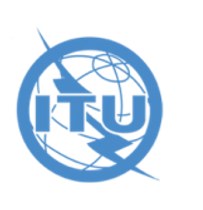 Benefit: Unlock AI/ML research using secure data for solving problems in 5G networks.
ITU AI/ML in 5G Challenge: Participation
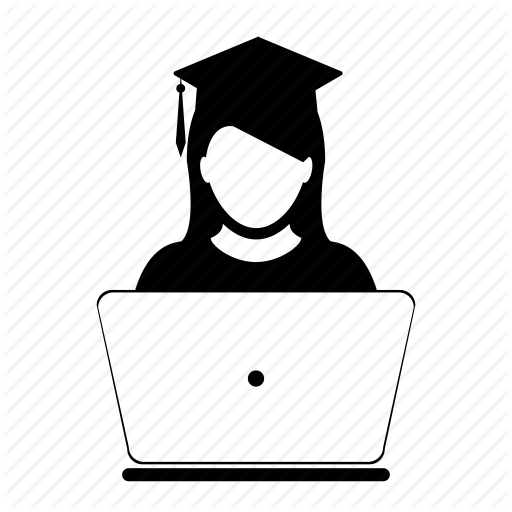 Students
Students need to be registered as students at a university
Professionals
Anyone else is considered a “professional”: a person who has the necessary skills to complete the problem sets they choose to tackle in the Challenge
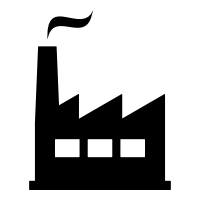 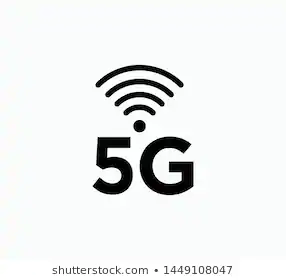 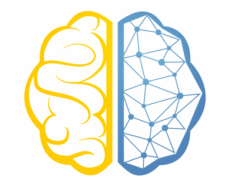 AI/ML
Note:  We encourage participants to submit solutions that are open source implementations, based on (ITU) standards. 
            Open source implementations will enable industry stakeholders to access outcomes and enhance collaboration.
Benefit: Create a network of innovation to solve 5G and future networks using AI/ML.
ITU AI/ML in 5G Challenge: Timeline
Final Conference
Warm-Up Phase
Best teams advance
Global call for challenge entries
Global Round Begins
online
Hackathon
Problem Statement Selection
Dataset release
Global Round Ends
Demos
Registration
Announce winners
Oct 2020
May / June 2020
Nov /Dec 2020
Feb 2020 to April 2020
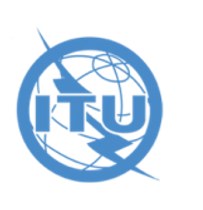 Energize the AI/ML, 5G ecosystem, culminate with focal point of conference.
ITU AI/ML in 5G Challenge: Milestones for Participants
Registration
Pick Problem Statement
Data Available
(start working on the problem)
Test Dataset
Submit & Evaluation
Final Conference
AIIA (China)
restricted problem statements
BNN.UPC (Spain)
Mentoring and support
Declare winners
UFPA (Brazil)
ITU-ML5G-PS-013
more problem statements to come
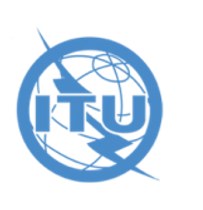 Global Round
ITU Y.3172
training and benchmarking projects
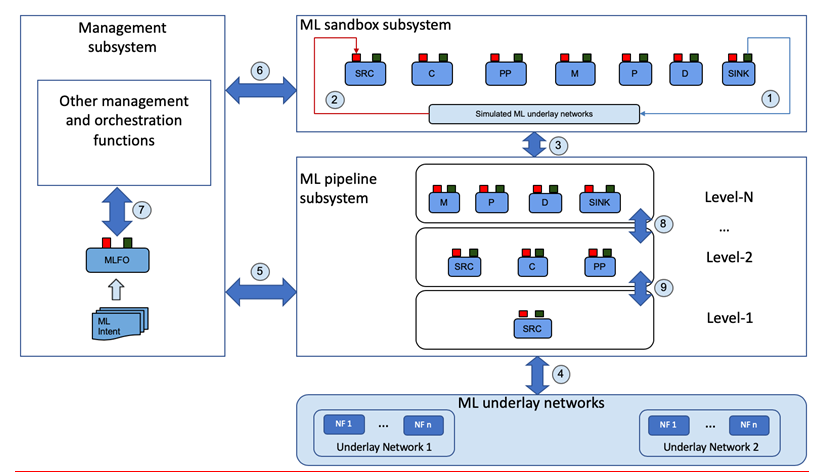 Marketplace
orchestration and management
Serving, monitoring
5G networks
Refer: https://www.itu.int/rec/T-REC-Y.3172-201906-P
Benefit: Mapping and application of ITU standards to solve problems in the network using AI/ML.
Additional Specifications (1/2)
Additional Specifications (2/2)
Benefit: Joint contributions to ITU, training of students and professionals in AI/ML for 5G
Any Questions?
Email: ai5gchallenge@itu.int
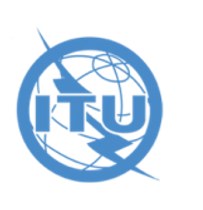